Проекты руководств по методам оценки эмиссий,разработанные в рамках совместного проекта с ЮНИТАР
Душкина Юлия
Национальные руководства по методам оценки для ключевых и приоритетных секторов
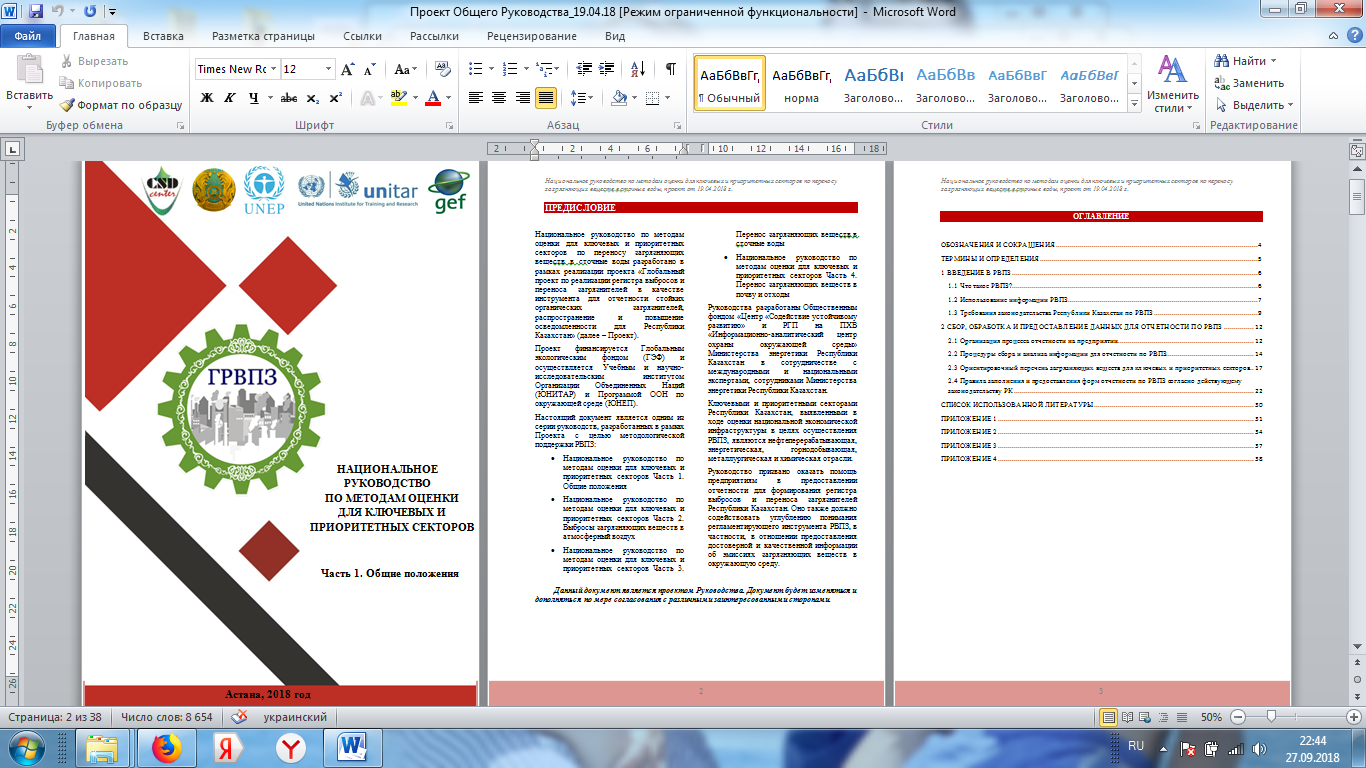 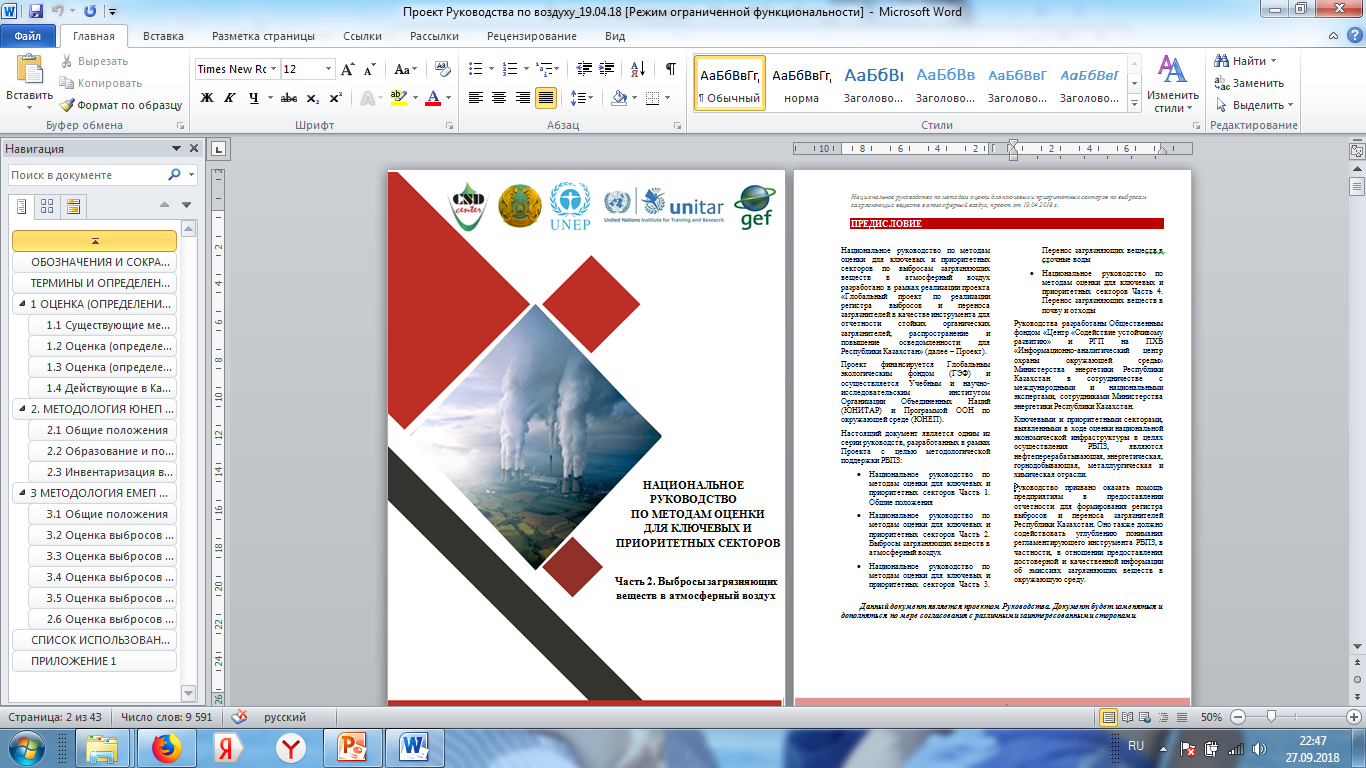 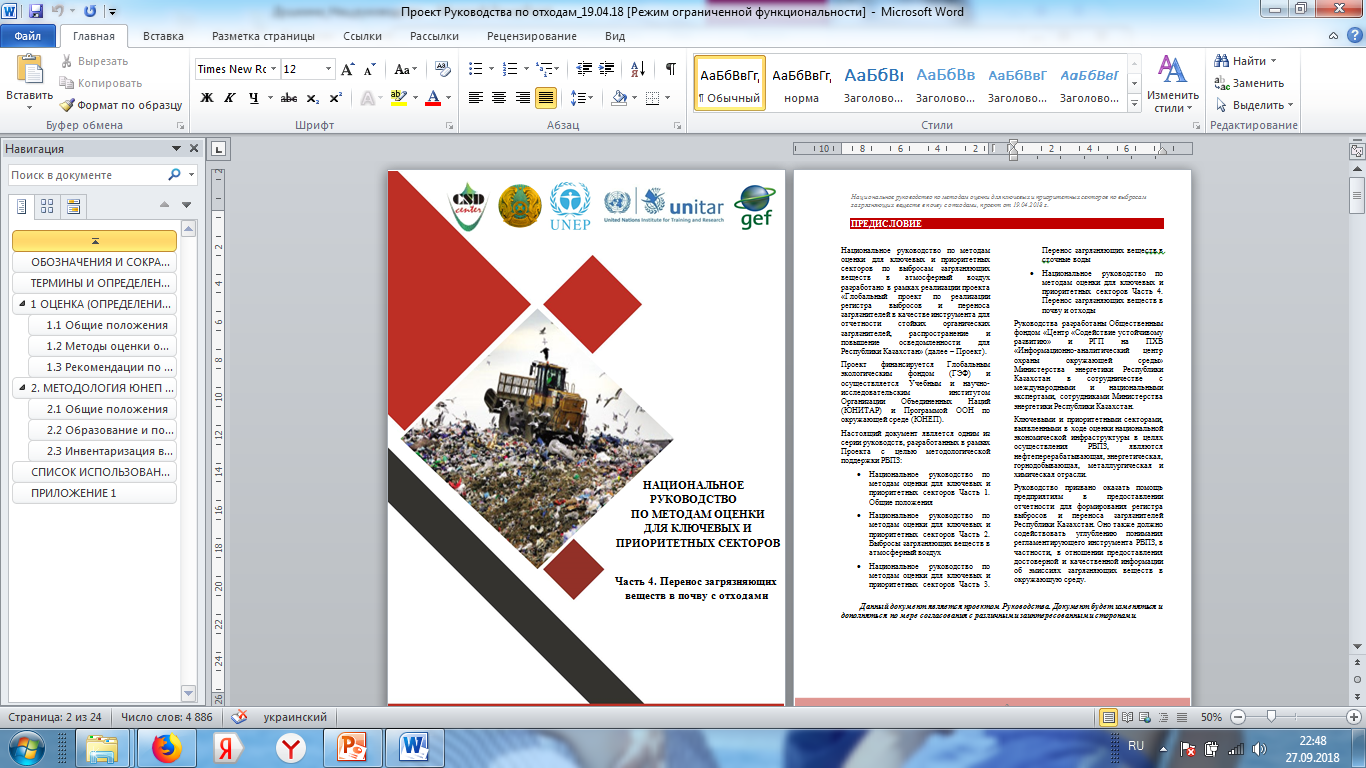 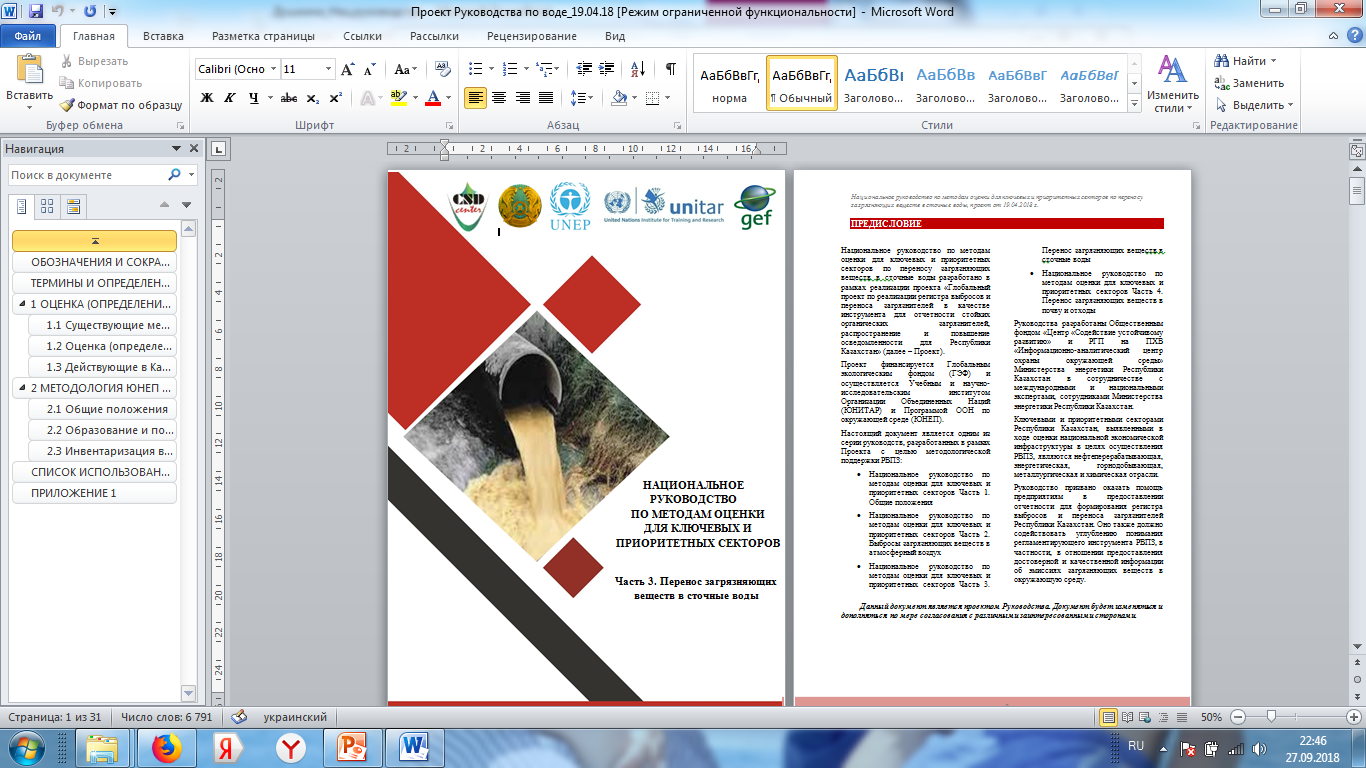 Содержание Нац.руководств
Методы определения эмиссий
Методики определения эмиссий в атмосферный воздух
Методики расчета выбросов загрязняющих веществ в атмосферный воздух для ключевых и приоритетных секторов
Методики определения концентраций загрязняющих веществ в сточных водах промышленных предприятий
Рекомендации по предоставлению информации по отходам
Методология определения эмиссий СОЗ
Методология определения эмиссий ртути
Резюме